Learning Objective
I will solve contextual polynomial problems.
Success Criteria
At the end of the lesson, I will be able to:
Solve contextual polynomial problems
Cambridge Example 34
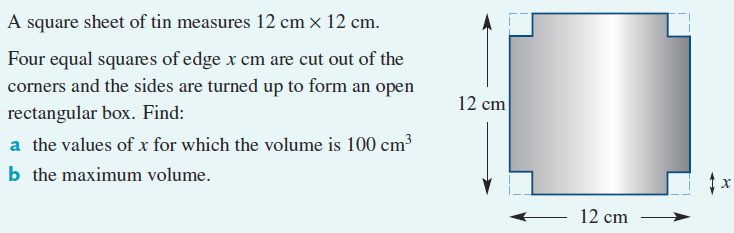 What would be the domain for the volume?
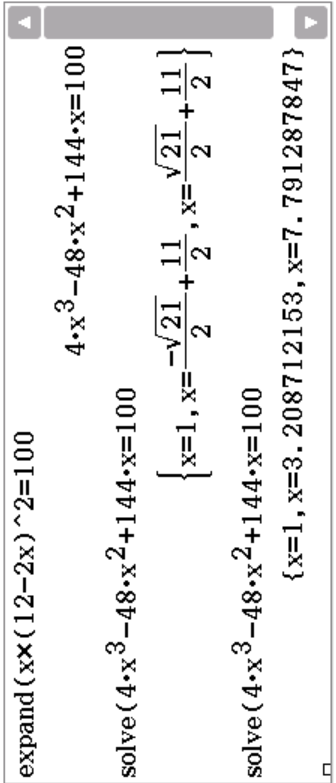 Cambridge Example 34
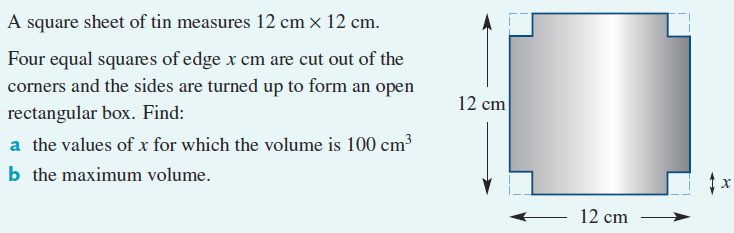 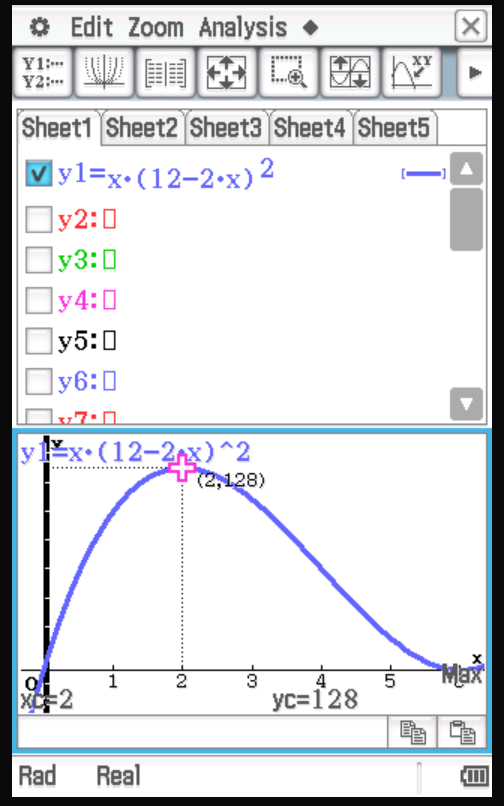 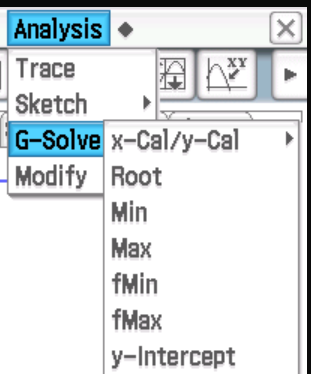 Cambridge Ex 7I Q1
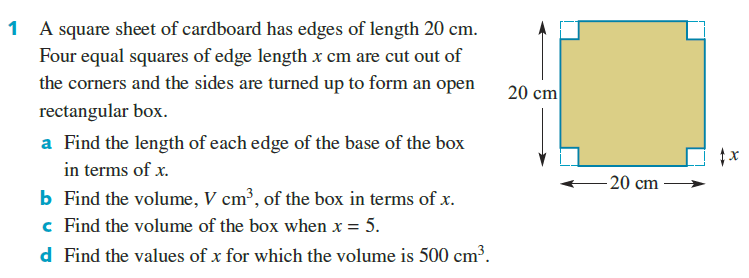 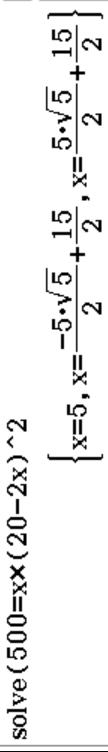 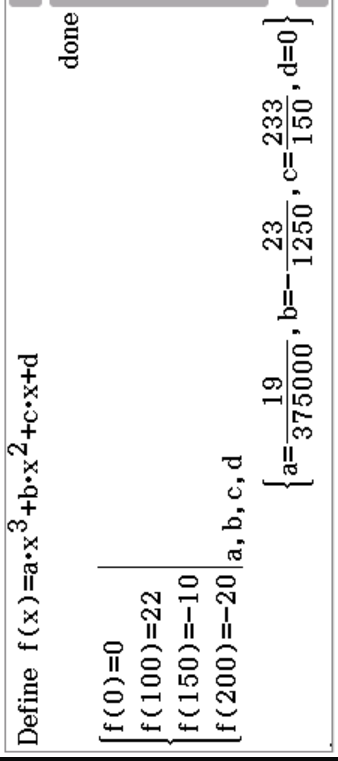 Cambridge Example 35
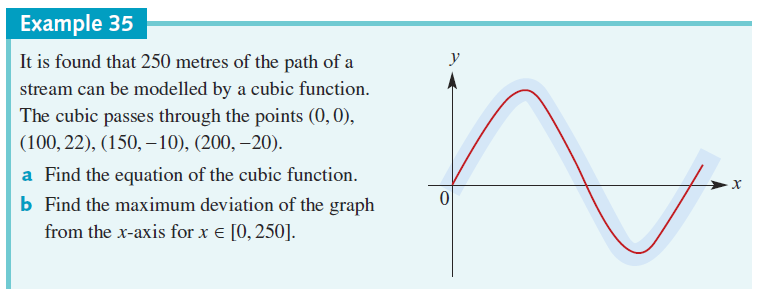 Define your variables a,b,c
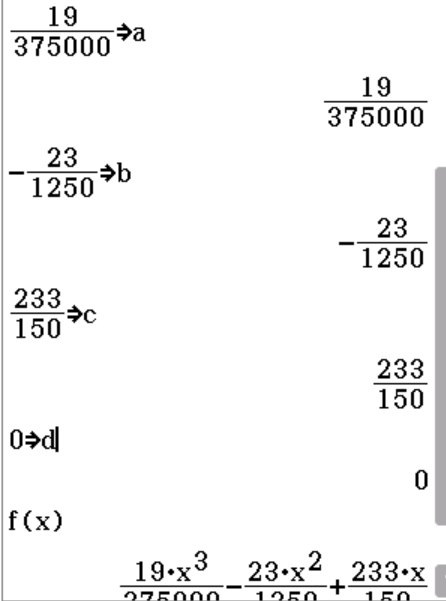 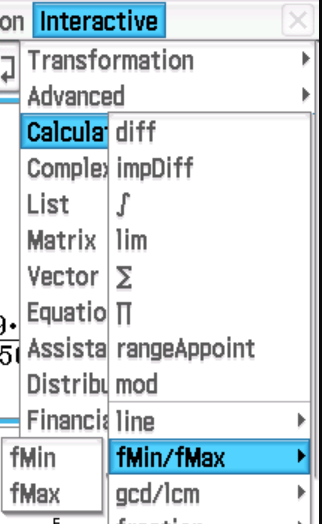 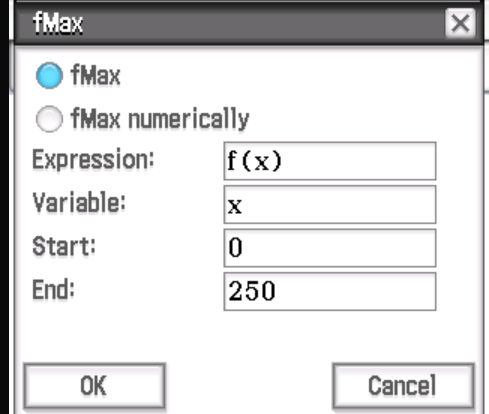 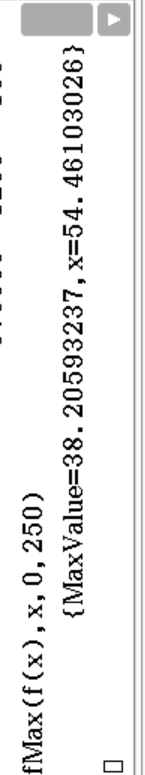 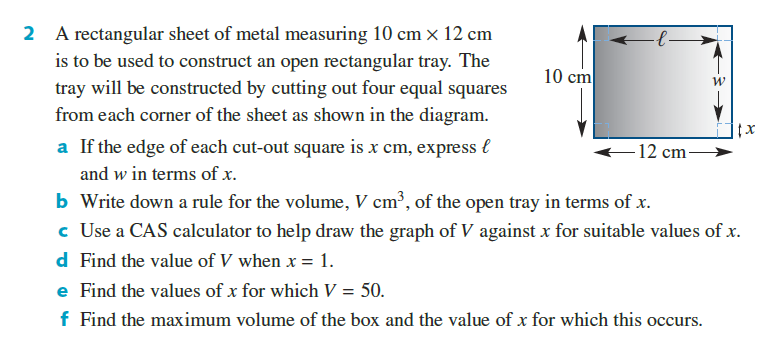 Cambridge Ex 7I Q2
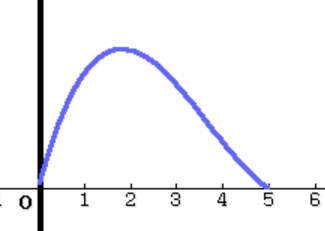 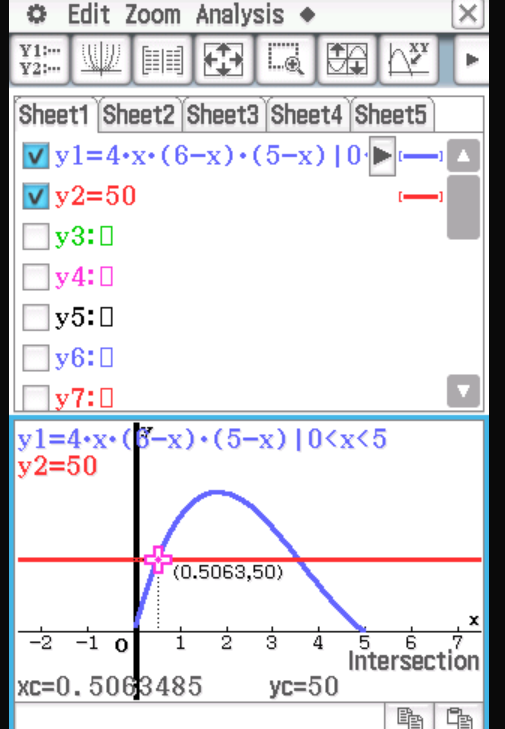 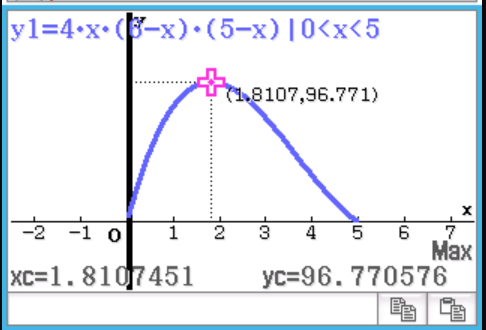 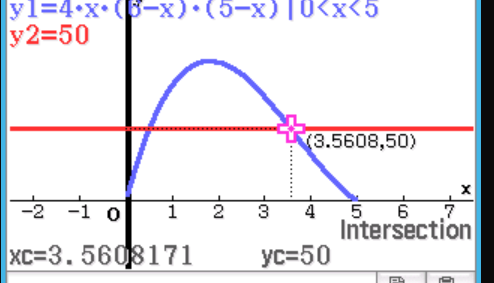 Cambridge Ex 7I Q4
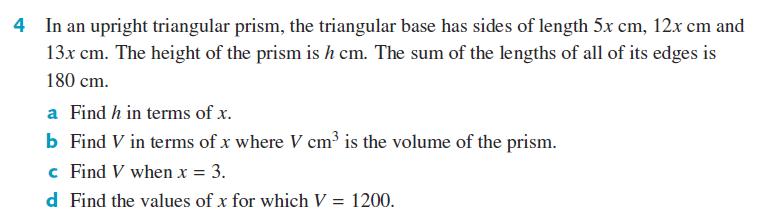 Independent Practice
Complete Cambridge Ex 3L